Tepelné žiarenie
(Sálanie)
mechanizmus prenosu tepla
Elektromagnetické žiarenie z objektu
Spôsobené teplotou objektu
Zdrojom každé teleso
Vzniká tepelným pohybom atómov a molekúl
Jediný spôsob prenosu tepla, bez sprostredkujúceho látkového prostredia
So zvyšujúcou sa teplotou sa zväčšuje a takisto sa zväčšuje aj jeho frekvencia
Infračervené žiarenie býva zamieňané za tepelné
Pri teplote do 300 K nevnímame
Pri teplote nad 800 K vnímame ako viditeľné
Pri teplote nad 1000 K obsahuje zložku infračervenú, viditeľnú a ultrafialovú
Zohriate telesá energiu nielen vyžarujú ale aj absorbujú
Časť energie sa odrazí, časť telesom prejde a časť sa absorbuje
Špeciálnym prípadom je absolútne čierne teleso
Absolútne čierne teleso
úplne pohlcuje elektromagnetické žiarenie 
Malý otvor v telese s dutinou 
Má najvyššiu intenzitu vyžarovania
Absorpčný koeficient je 1 
Absorbtancia je 1
Emisivita je 1
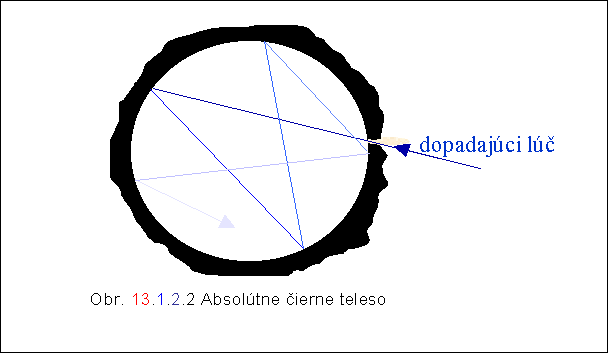 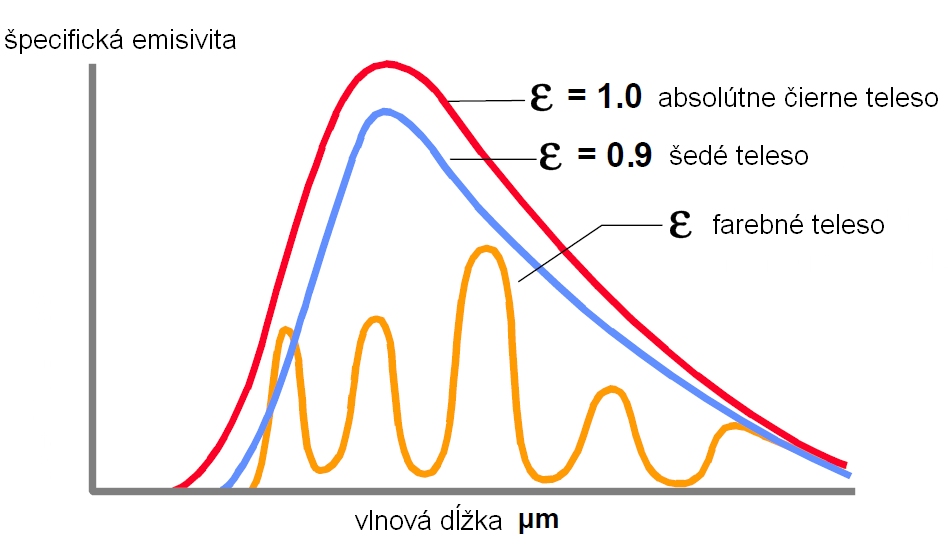 Wilhelm Wien
Nemecký fyzik 
V roku 1911 získal Nobelovu cenu za fyziku
Wienov posunovací zákon
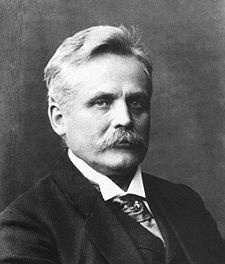 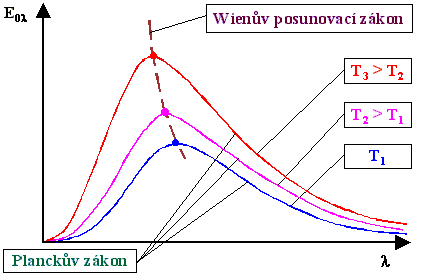 Stefanov-Boltzmannov zákon
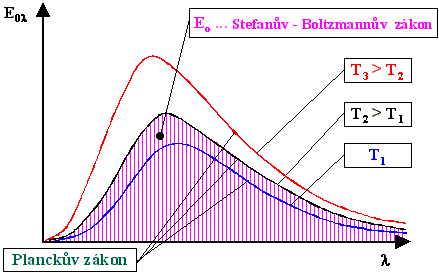 Zdroje
http://kf-lin.elf.stuba.sk/prakticke/TepelneZiarenie_20101005.pdf
http://sk.wikipedia.org/wiki/S%C3%A1lanie
http://sk.wikipedia.org/wiki/Tepeln%C3%A9_%C5%BEiarenie
http://sk.wikipedia.org/wiki/Infra%C4%8Derven%C3%A9_%C5%BEiarenie
Ďakujem za pozornosť !
Lukáš Svat 3.A